AI NHANH 
AI ĐÚNG?
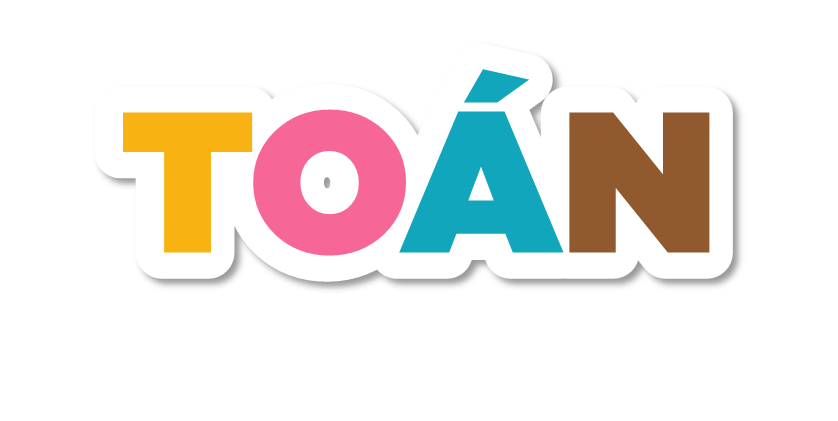 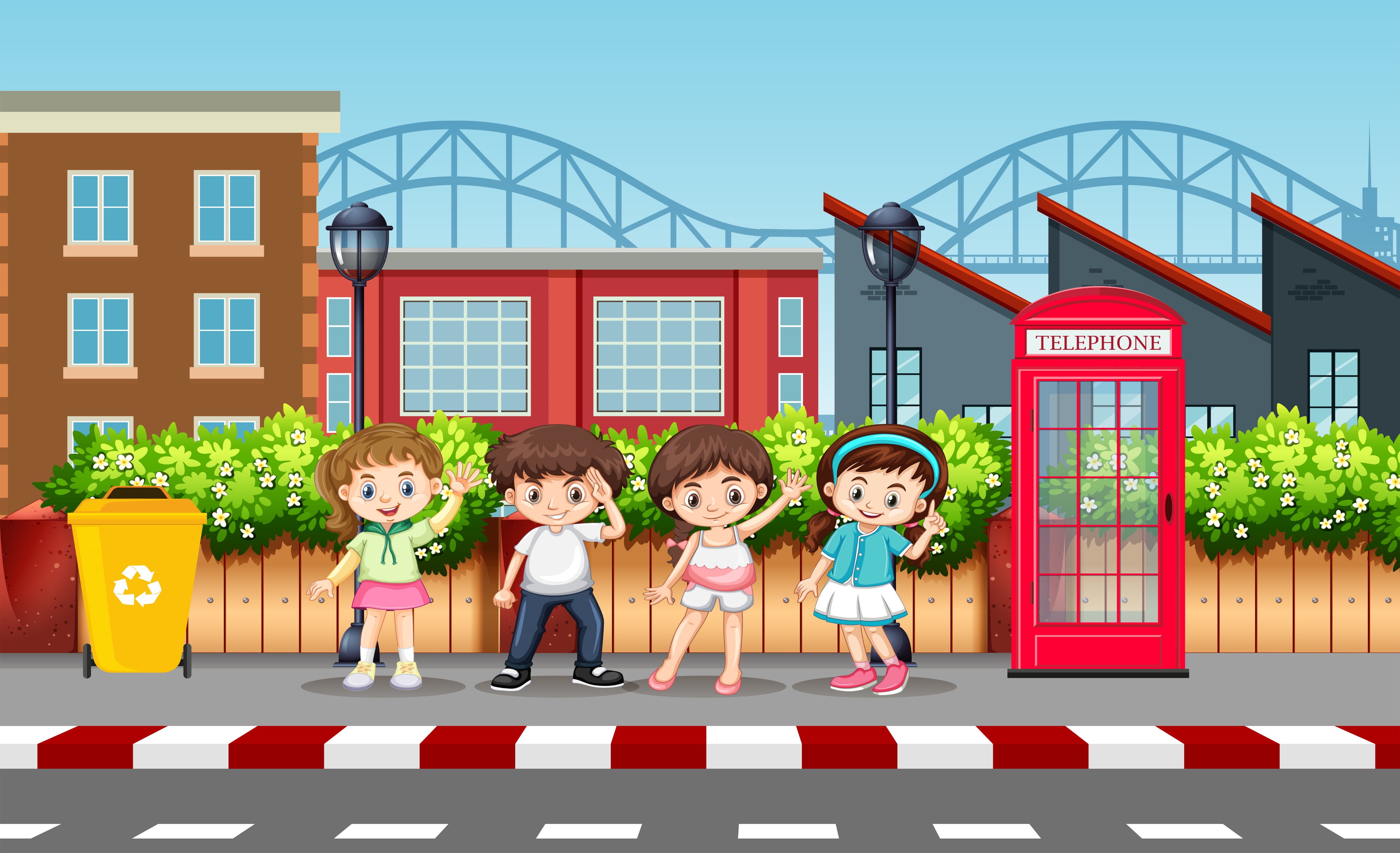 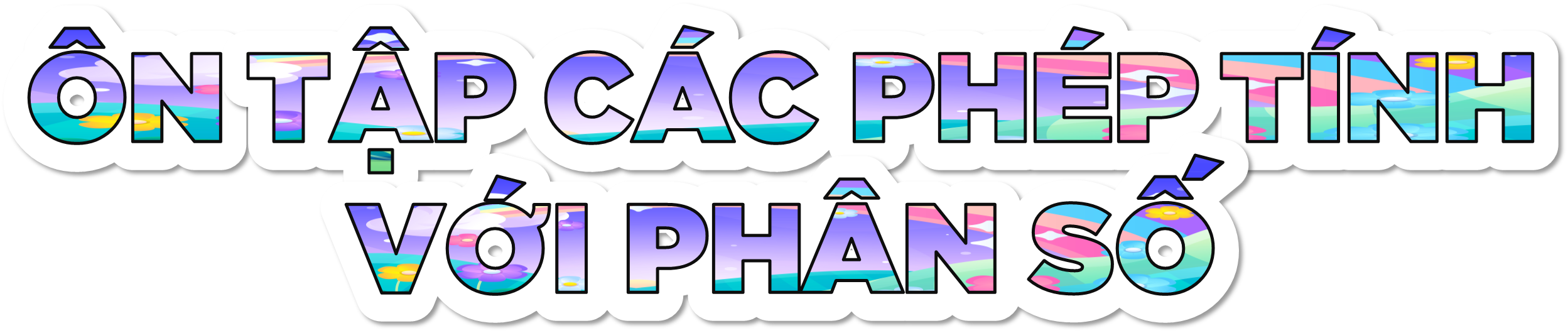 (Tiết 1)
(Tiết 1)
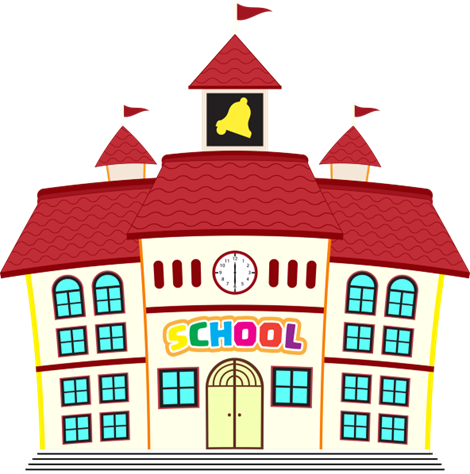 1
VƯỢT CHƯỚNG NGẠI VẬT
VƯỢT CHƯỚNG NGẠI VẬT
4
3
Tính
1
Thực hiện cá nhân
Tính
1
Tính
1
Tính giá trị của biểu thức:
2
Thảo luận nhóm bốn
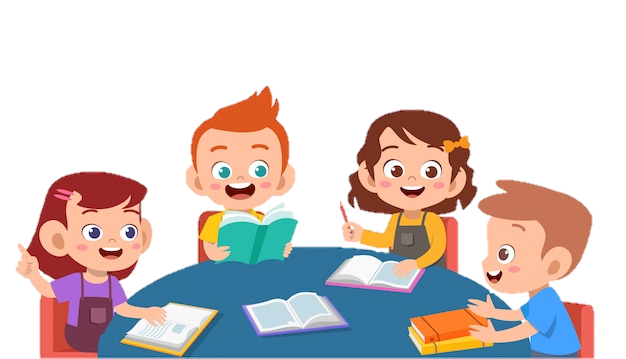 Tính giá trị của biểu thức:
2
Tính giá trị của biểu thức:
2
3
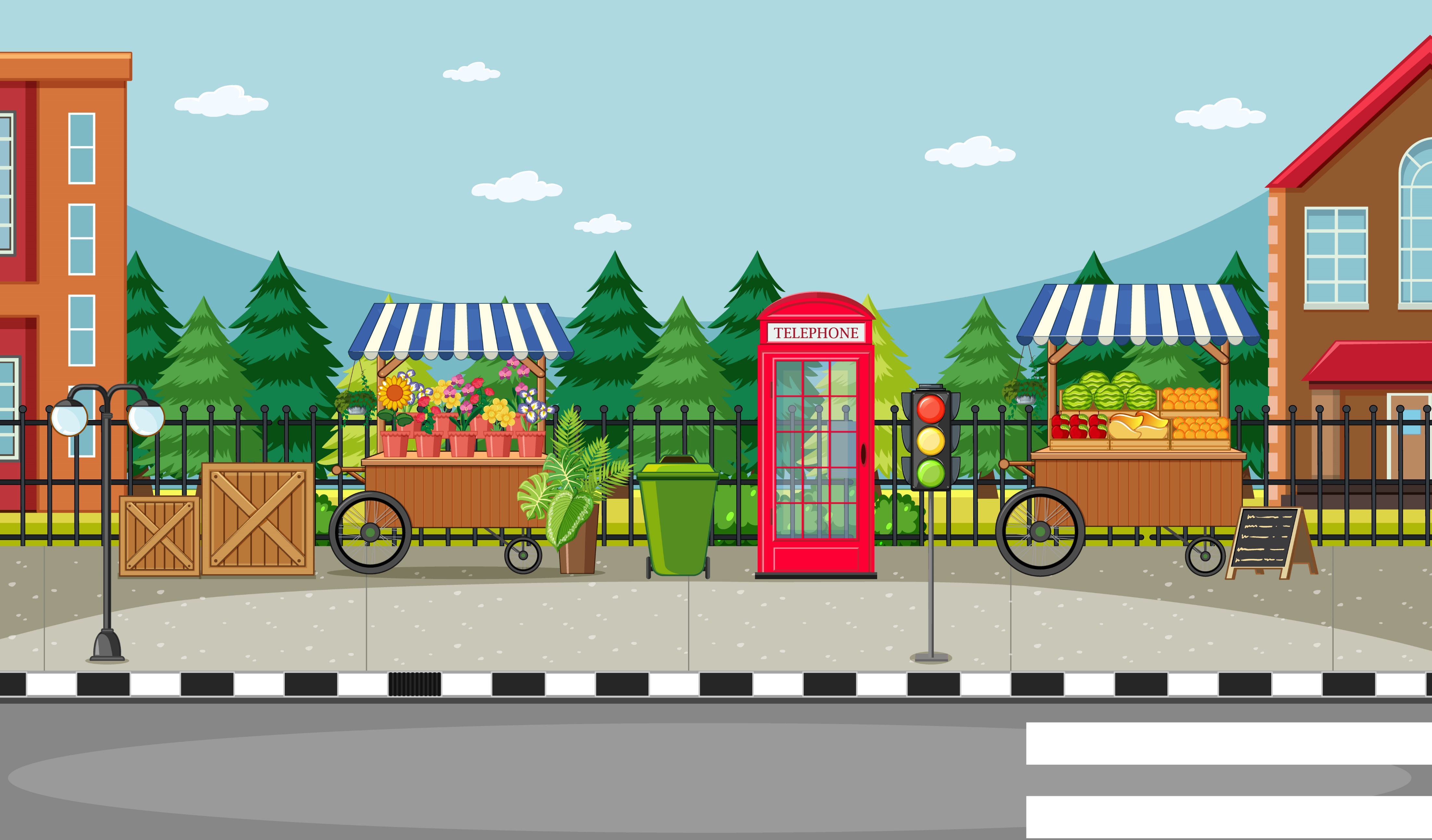 Hướng dẫn
3
Vậy Việt chạy nhiều hơn Nam:
=> Chọn đáp án C
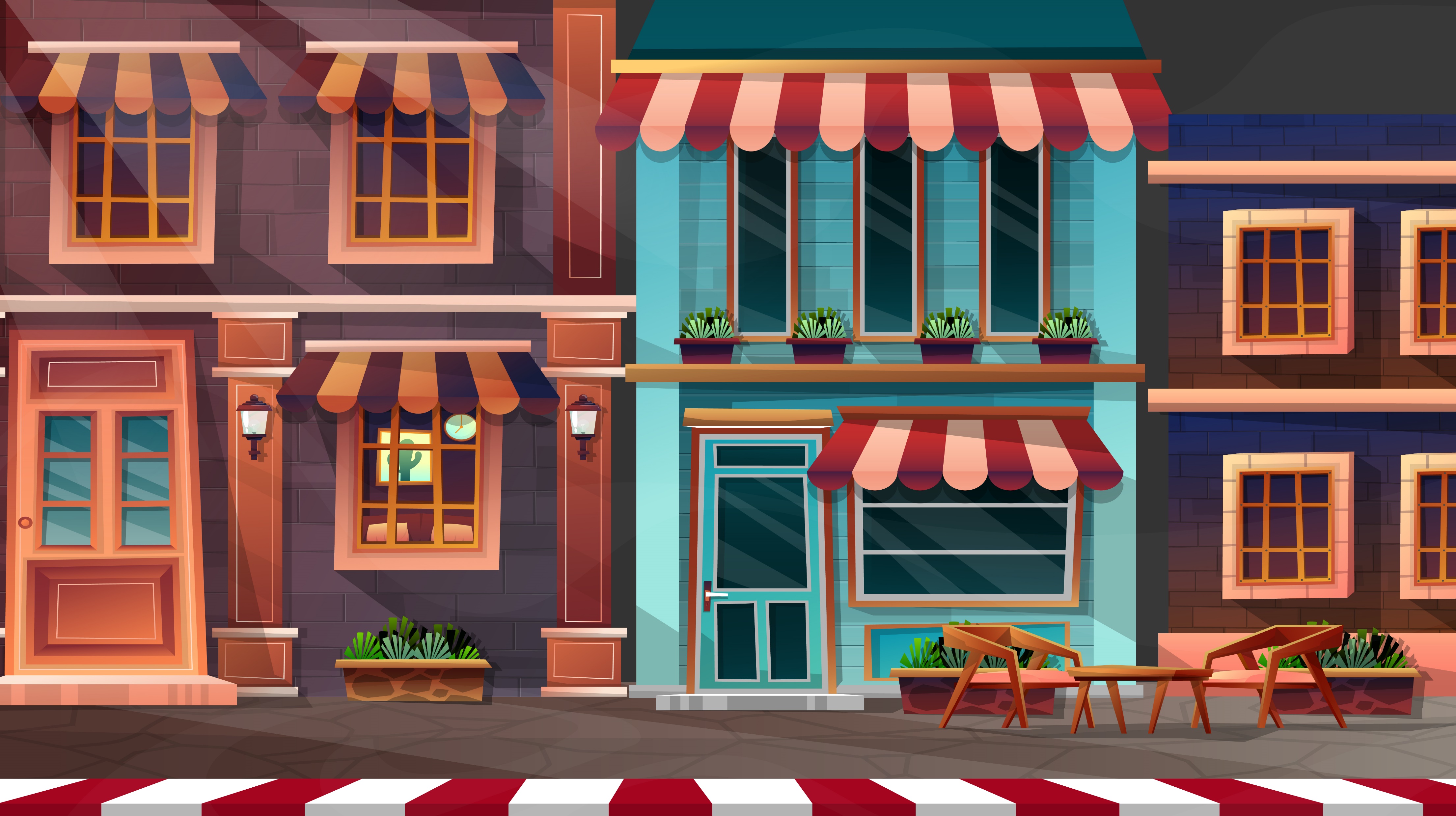 4
Muốn tìm phân số chỉ số truyện thiếu nhi và tạp chí trong thư viện của trường đó ta phải làm như thế nào?
Ta làm phép tính gì?
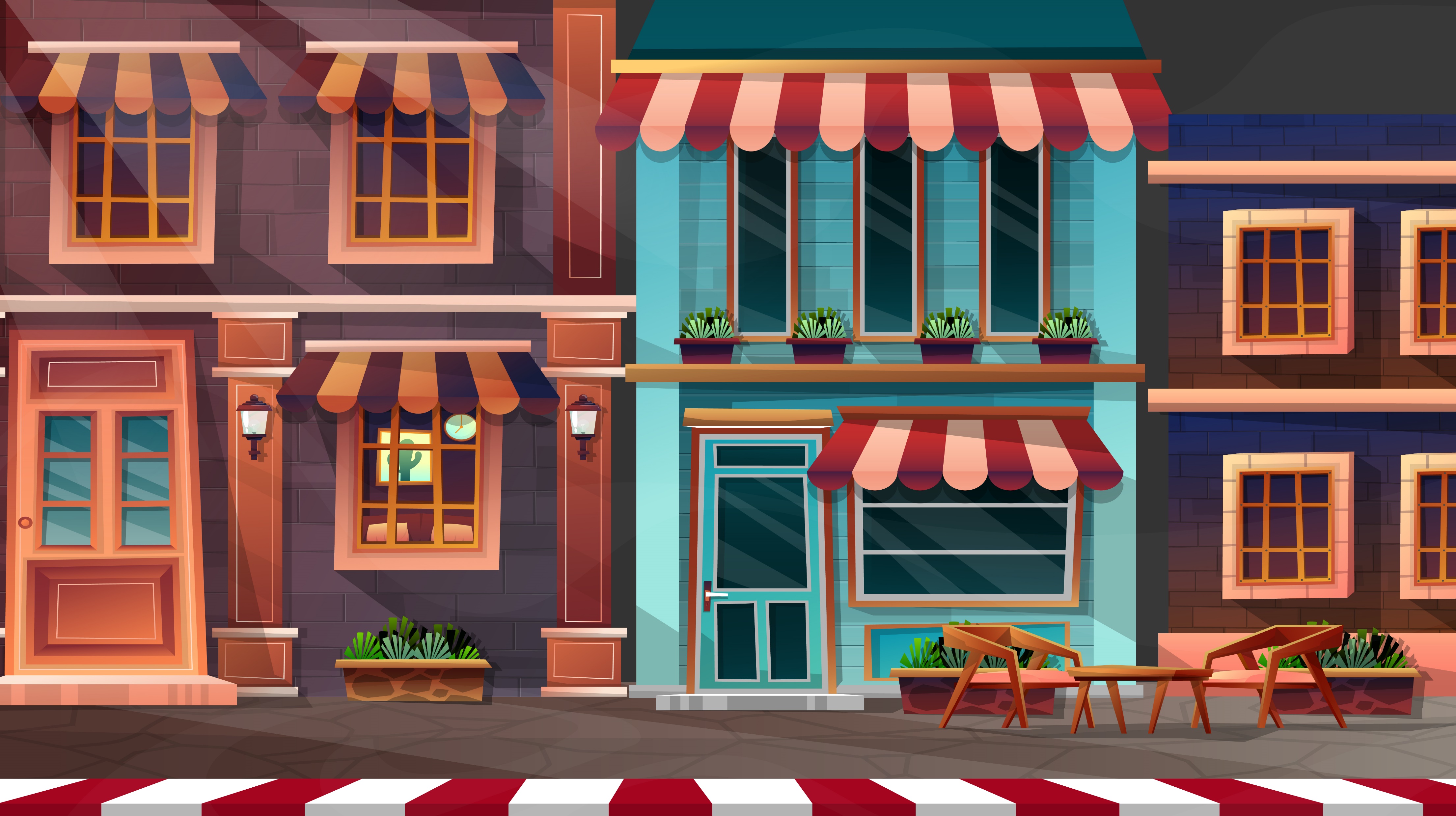 4
Bài giải:
Phân số chỉ số truyện thiếu nhi và tạp chí trong thư viện của trường là:
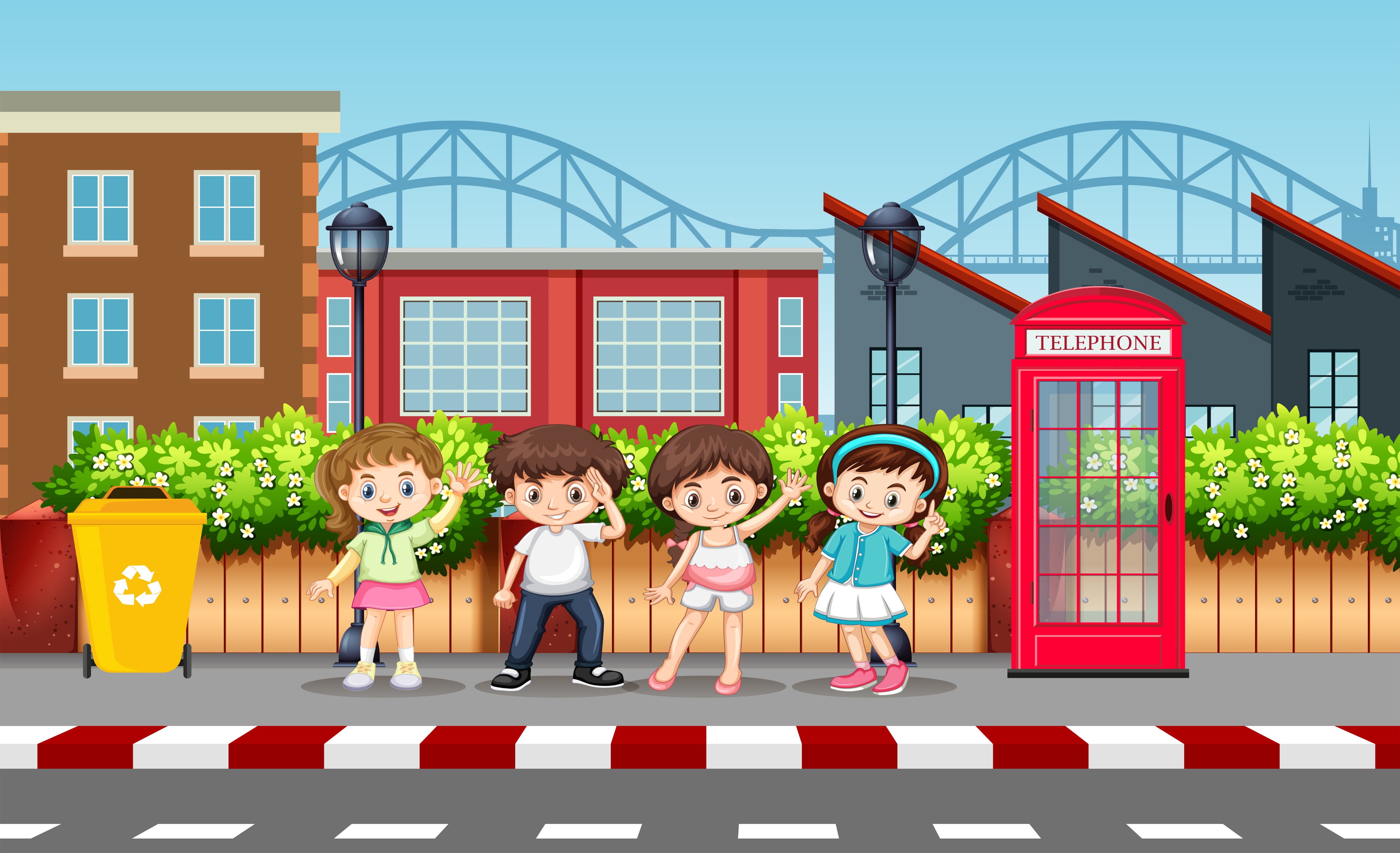 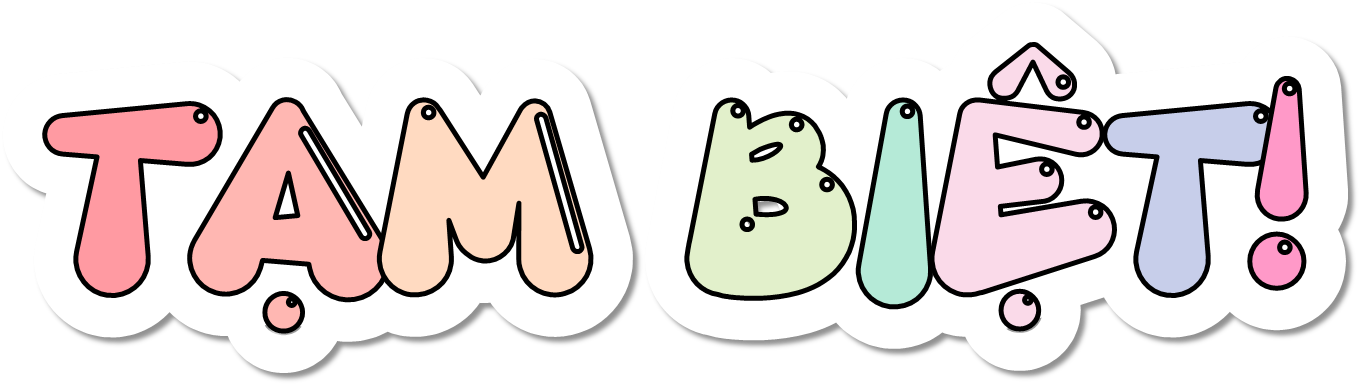